ТЕМА 2.6.
НОРМУВАННЯ ВІБРАЦІЙНОГО, ЕЛЕКТРОМАГНІТНОГО І РАДІАЦІЙНОГО ЗАБРУДНЕННЯ ДОВКІЛЛЯ

ПЛАН:
1. Нормування вібраційних забруднень довкілля
2. Нормування електромагнітного забруднення
3. Нормування радіаційного забруднення
1
1. НОРМУВАННЯ ВІБРАЦІЙНОГО НАВАНТАЖЕННЯ.
Основним нормативним документам стосовно вібрації є ДСН 3.3.6.039.
Вібрація – механічні коливання твердого тіла.
Вібрацію поділяють на природну та штучну. 
Основними видами вібрації є загальна і локальна вібрація, постійна і непостійна вібрація. 
Загальна вібрація – механічна вібрація, яка передається на людське тіло в цілому і створює небезпеку для здоров’я і безпеки працівників, зокрема, спричиняє захворювання у нижній частині спини та травми хребта;
Локальна вібрація – механічна вібрація, що передається через систему «кисть-рука» і обумовлює небезпеку для здоров’я і безпеки працівників, зокрема, спричиняє судинні розлади, захворювання кісток і суглобів, неврологічні і м’язові розлади. Передається через руки працюючих при контакті ручним механізованим інструментом, органами керування машинами і обладнанням, деталями, які обробляються та ін.
2
Граничне значення (віброприскорення) добової експозиції – максимальне значення впливу вібрації, якому може піддаватися працівник, що не може бути перевищене;

Значення (віброприскорення) діючої добової експозиції – значення впливу вібрації, при перевищенні якого роботодавець зобов’язаний вжити заходів для зменшення зазначеного впливу
3
Для локальної вібрації встановлюються такі значення граничної та діючої експозиції: 
1) граничне значення (віброприскорення) добової експозиції, встановлене для 8-годинної робочої зміни становить 5 м/с2 ; 
2) значення (віброприскорення) діючої добової експозиції, встановлене для 8-годинної робочої зміни, становить 2,5 м/с². 
Для загальної вібрації встановлюються такі значення граничної та діючої експозиції: 
1) граничне значення (віброприскорення) добової експозиції, встановлене для 8-годинної робочої зміни, становить 1,15 м/с2 , або величина дози вібрації становить 21 м/с1,75; 
2) значення (віброприскорення) діючої добової експозиції, встановлене для 8-годинної робочої зміни, становить 0,5 м/с2, або величина дози вібрації становить 9,1 м/с1,75 .
4
За  часовими  характеристиками загальні та локальні вібрації поділяють на:
постійні, для яких величина віброприскорення або віброшвидкості  змінюється менше ніж у 2 рази (менше 6 дБ) за робочу зміну;
- непостійні, для яких величина віброприскорення або віброшвидкості змінюється не менше ніж у 2 рази (6 дБ і більше) за робочу зміну.

Непостійні вібрації поділяють на:
коливні, рівні яких безперервно змінюються в часі;
переривчасті,  коли контакт з вібрацією  в  процесі  роботи переривається, причому довжина інтервалів, під час яких має місце контакт, становить більше 1 с;
імпульсні, що складаються з одного або кількох вібраційних впливів (наприклад,  ударів),  кожен довжиною менше ніж 1 с, при частоті їх дії менше ніж 5,6 Гц. 
При частотному аналізі параметрами, що нормуються є середні квадратичні значення віброшвидкості та віброприскорення.
5
Нормування вібрацій поділяють на санітарне (гігієнічне) й технічне. При санітарному нормуванні регламентуються відповідні умови щодо захисту від вібрації людини, а при технічному – щодо захисту машин, устаткування, будівель і т.д. від вібрації, яка може призвести до їх пошкодження чи передчасного виходу з ладу. Вібрації можуть негативно впливати на довкілля.
Дія вібрації на організм людини залежить від таких її характеристик (параметрів): 
інтенсивності, 
спектрального складу, 
тривалості впливу, 
напрямку дії.
Гігієнічна оцінка вібрації, що діє на людину у виробничих умовах, здійснюється за допомогою таких методів:
частотного (спектрального) аналізу її параметрів;
інтегральної оцінки за спектром частот параметрів, що нормуються;
дози вібрації.
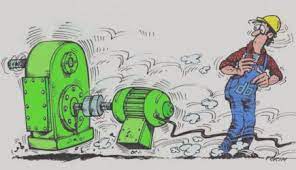 6
Кількісні та якісні критерії і показники несприятливого впливу вібрації на людину, диктуються санітарними нормативними документами Міністерства охорони здоров'я. Згідно з ними вводяться наступні критерії оцінки несприятливого впливу вібрації: 

критерій "безпека", який забезпечує не порушення здоров'я оператора і виключає можливість виникнення травмонебезпечних чи аварійних ситуацій через дію вібрації; 

критерій "межа зниження продуктивності праці" забезпечує підтримку нормативної продуктивності, яка не знижується через розвиток втоми під впливом вібрації; 

критерій "комфорт", при якому людина має відчуття комфортності умов праці.
7
Виробнича вібрація загальної дії. 
Вібрацію загальної дії залежно від джерела її походження поділяють на такі категорії: 
Транспортна вібрація – коливання, що впливають на людину, яка перебуває в умовах робочих місць причіпних чи самохідних машин. Йдеться про транспортні засоби, що коливаються під час руху по дорогах чи іншій місцевості, а також у процесі їх розробки. 
Транспортно-технологічна вібрація належить до другої категорії впливу на робітника, який перебуває в робочих умовах, де рухливість дуже обмежена. Йдеться про устаткування, що здійснює рух лише спеціальними поверхнями на виробництві, в умовах робочих майданчиків. 
Технологічна вібрація належить до ІІІ категорії впливу на людину в робочих умовах. Вона здатна поширюватися на устаткування стаціонарного призначення та на робочі поверхні, яким не властиве дрижання.
8
Заходи та засоби захисту від вібрації за організаційною ознакою поділяються на колективні та індивідуальні (рис. 1). Колективні заходи та засоби віброзахисту можна розподілити за такими напрямами:
зниження вібрації в джерелі її виникнення;
зменшення параметрів вібрації на шляху її поширення від джерела;
організаційно-технічні заходи;
лікувально-профілактичні заходи.
Зменшення вібрації в джерелі її виникнення досягається шляхом застосування таких кінематичних та технологічних схем, які усувають чи мінімально знижують дію динамічних сил. 
Зменшення вібрації досягається також статичним та динамічним зрівноважуванням механізмів та об'єктів, що обертаються. 
Контакту працівника з віброоб'єктом, а відтак і шкідливої дії вібрації можна уникнути шляхом використання дистанційного керування, автоматичного контролю та сигналізації, а також застосування захисного огородження.
9
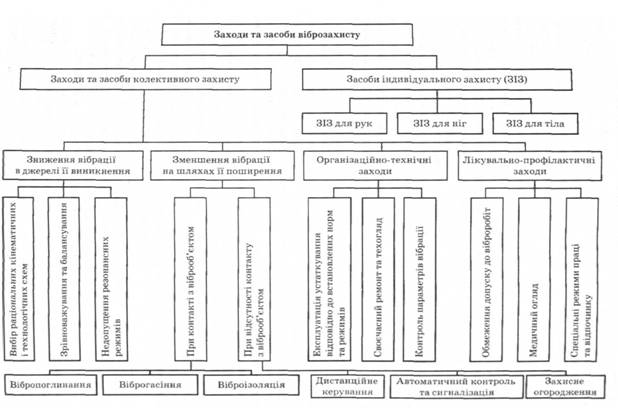 Рис. 1. Заходи та засоби захисту від вібрації
10
Якщо цього досягти неможливо, то необхідно при контакті працівника з віброоб'єктом домогтися зменшення параметрів вібрації на шляху її поширення від джерела змушувальної сили. Цього можна досягти за допомогою вібропоглинання, віброгасіння та віброізоляції.
Вібропоглинання (вібродемпфірування) полягає в штучному збільшенні втрат у коливальній системі; при цьому енергія вібрації перетворюється на теплову. На практиці для цього найчастіше використовують конструктивні матеріали з великим внутрішнім тертям (пластмаси, сплави марганцю та міді, магнієві сплави і т. ін.) або наносять на поверхні, що вібрують, шар пружно-в'язких матеріалів, які збільшують внутрішнє тертя в коливній системі (покриття поверхонь, що вібрують, гумою та пружно-в'язкими мастиками на основі полімерів, мащення вузлів та з'єднань).
Динамічне віброгасіння полягає у збільшенні реактивного опору коливної системи. Засоби динамічного віброгасіння за принципом дії поділяються на ударні та динамічні віброгасники.
11
Віброізоляція полягає у введенні в коливну систему додаткового пружного зв'язку, який перешкоджає передачі вібрації від об'єкта, що вібрує, до основи, суміжних конструкцій чи людини.
Віброізоляція є єдиним ефективним способом зменшення вібрації, що передається на руки від ручного механізованого інструмента. Для цього держак відокремлюється від корпуса інструмента, що вібрує, за допомогою пружного елемента.
Комплекс лікувально-профілактичних заходів захисту від вібрації передбачає: попередній та періодичні медичні огляди; заборону допуску до вібраційних робіт осіб молодших 18 років та таких, що мають відповідні протипокази у стані здоров'я; лікувальну гімнастику та масаж рук; спеціальні режими праці та відпочинку. 
Так, якщо допустимий сумарний час дії локальної вібрації більший за необхідний технологічний час праці за зміну, то він повинен довільно розподілятися у межах робочої зміни з додержанням двох регламентованих перерв (перша - 20 хв за 1-2 год від початку роботи; друга - 30 хв через 2 год після обідньої перерви) та обідньої перерви не менше ніж 40 хв.
12
Засоби індивідуального захисту (ЗІЗ) від вібрації за місцем контакту працівника з об'єктом, що вібрує, поділяються на: ЗІЗ для рук (рукавиці, рукавички, прокладки); ЗІЗ для ніг (спеціальне взуття, підметки, килими, наколінники); ЗІЗ для тіла (нагрудники, пояси, спеціальні костюми).
Вплив вібрації на організм людини.
При збільшенні інтенсивності коливань і тривалості дії вібрації в організмі можуть виникати стійкі патологічні зміни, які призводять у деяких випадках до розвитку професійного захворювання — вібраційної хвороби.
Вібраційна хвороба є однією з основних форм хронічних професійних захворювань; найбільш розповсюджена серед висококваліфікованих робітників з великим стажем роботи.
Найбільш потенційно небезпечною у відношенні патології є вібрація з частотою 16 — 250 Гц.
13
У суб’єктивному сприйнятті вібрації важливе значення надають біомеханічним властивостям тіла людини. Слід враховувати фізичну дію на шкірні рецептори у місці контакту (мікротравматизація тканин), розповсюдження коливань у тканинах, характер м’язової діяльності, реакція органів і тканин на вібрацію, яка залежить від типу і кількості рецепторів, що подразнюються, а також подразнення механорецепторів, що викликають нервово-рефлекторні і суб’єктивні реакції.
Крім того, вібрація справляє мікротравмуючу дію на периферичну нервову систему, викликає порушення трофіки м’язової і кісткової тканини. Високочастотна вібрація викликає складні реакції в рецепторах майже всіх тканин і периферичних нервів. 
Вібраційна хвороба тривалий час може не виявлятися, але повільно прогресувати. Хворі протягом цього періоду зберігають працездатність.
14
2. НОРМУВАННЯ ЕЛЕКТРОМАГНІТНОГО ЗАБРУДНЕННЯ

Основними джерелами електромагнітних випромінювань є: радіопередавальні, радіотелевізійні, радіолокаційні станції. 
Їх СЗЗ визначаються розрахунковим методом. Для електростанцій з використанням енергії сонця та вітру СЗЗ визначаються розрахунковим методом, але рекомендується визначати не менше 100 метрів від межі їх земельної ділянки. 
Майданчики для розміщення передавальних радіотехнічних засобів слід визначати за межами населених пунктів з урахуванням потужності об'єкта, конструктивних особливостей антен, рельєфу місцевості за умови не перевищення допустимого рівня, встановленого санітарними нормами і правилами.
Допускається розміщення радіотехнічних засобів стільникового зв'язку на дахах житлових, громадських та інших будівель. Їх розміщення повинно відповідати вимогам ДСН 239-96 «Державні санітарні норми і правила захисту населення від впливу електромагнітних випромінювань»
15
З метою захисту населення від впливу потужних електромагнітних полів встановлюються санітарно-захисні зони (СЗЗ ), та зони обмеження забудови (ЗОЗ).
 Орієнтовні розміри СЗЗ для типових передавальних радіостанцій, а також для типових телецентрів, телевізійних ретрансляторів наведені у табл. 2, 3.
Таблиця 2
 Розміри СЗЗ для типових передавальних радіостанцій
16
Таблиця3
Орієнтовні розміри СЗЗ для типових телецентрів, телевізійних ретрансляторів
З метою захисту населення від електричних полів встановлюються СЗЗ вздовж трас ліній по обидва їх боки. Розміри цієї території визначаються від проекції крайньої підвіски проводу на відстань, на якій забезпечується гранично допустимий рівень поля, відповідно до вимог ДСН 239-96. 
Не допускається в межах СЗЗ розміщення житлових і громадських будівель, дачних ділянок та інших місць перебування людей, стоянок усіх видів автомобілів, а також складів нафти та нафтопродуктів.
17
ЕРК – еквівалентні рівноважні концентрації ізотопів радону для повітря приміщень, ППД – потужності поглиненої дози (допустимі рівні) гамма випромінювання в повітрі будинків та приміщень, ТДР –тимчасово аварійно допустимі рівні вмісту радіонуклідів у продуктах харчування та питній воді. 
Допустимі рівні електромагнітних полів на робочих місцях. Електромагнітні поля характеризуються певною енергією, яка поширюється у просторі у вигляді електромагнітних хвиль; оцінюються кількістю енергії (потужності), що переноситься хвилею у напрямку свого поширення. Простір навколо джерела ЕМП умовно поділяють на ближню зону (зону індукції) та дальню зону (зону випромінювання). Для оцінки ЕМП у цих зонах використовують різні підходи. Ближня зона охоплює простір навколо джерела ЕМП, що має радіус, який приблизно дорівнює 0,17 довжини хвилі. В цій зоні електромагнітна хвиля ще не сформована, тому інтенсивність ЕМП оцінюється окремо напруженістю магнітної та електричної складової поля.
18
У ближній зоні, зазвичай, знаходяться робочі місця, на яких присутні джерела електромагнітних випромінювань з довжиною хвилі меншою ніж 1 м. Інші – знаходяться практично завжди у дальній зоні, у якій електромагнітна хвиля вже сформувалася. У цій зоні ЕМП оцінюється за кількістю енергії (потужністю), що переноситься хвилею у напрямку свого поширення. Для кількісної оцінки цієї енергії застосовують значення поверхневої густини потоку енергії, що визначається у Вт/м–2. 
Допустимі рівні напруженості ЕМП радіочастотного діапазону на робочих місцях та в місцях знаходження персоналу, в яких є джерело ЕМП, регламентуються за ГОСТ 12.1.006. Напруженість ЕМП в діапазоні частот 60 кГц–300 мГц на робочих місцях персоналу протягом однієї доби не повинна перевищувати встановлених граничнодопустимих рівнів (табл. 2).
19
Таблиця 2. 
Гранично допустимі рівні ЕМП
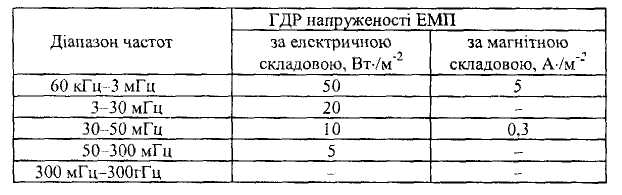 20
Примітка: Допустима поверхнева густина потоку енергії ЕМП в діапазоні частот 300 мГц – 300 гГц на робочих місцях персоналу потрібно визначати, виходячи з допустимого енергетичного навантаження на організм людини з урахуванням часу впливу за формулою:



де: ГДЗгдр – гранично допустиме значення щільності потоку енергії,  Вт*м–2; ЕНгдр – нормативна величина енергетичного навантаження робочу добу 2–20 Вт–/м~~ за годину; Т–час впливу, год. 
Максимальне значення ГДЗГДР не повинно перевищувати 10 Вт/м–2 за год. Для захисту населення від впливу ЕМП, влаштовують при необхідності санітарно–захисні зони і зони обмеження забудови в яких ГДР електромагнітного поля не перевищує норми. Межі санітарно–захисних зон вздовж траси ВЛ у населеній місцевості наведені в табл. 5.
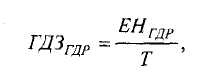 21
Таблиця 5. 
Межі санітарно–захисних зон вздовж траси високовольтної лінії
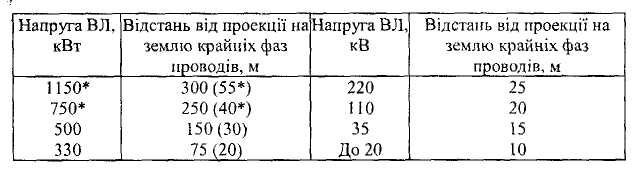 3начення, наведені в дужках, допускаються за виняток для сільської місцевості. Необхідно забезпечити обмеження тривалості робіт і заземлення машин, а також – провести інструктаж: населення.
22
Для захисту від електричних полів промислової частоти необхідно збільшувати висоту підвішування фазових проводів ВЛ, зменшувати відстань між ними. При правильному доборі геометричних параметрів можна в 1,6–1,8 разів знизити напруженість поля поблизу ВЛ. Напруженість ЕМП може бути зменшена віддаленням житлової забудови від ВЛ, застосуванням екранувальних пристроїв та інших засобів зниження напруженості електричного поля.
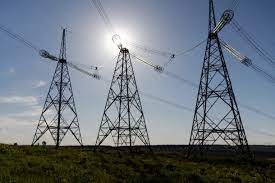 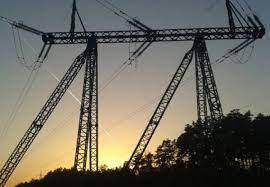 23
Фактори впливу електричного поля на людину
Лінії електропередачі, підстанції, пристрої і, перш за все, ПЛ створюють в навколишньому середовищі електричне поле, надалі ЕП, напруженість якого знижується в міру віддалення від них.
Електричне поле, в залежності від його рівня, може здійснювати шкідливий вплив на людину.
Розрізняють такі види впливу:
безпосередній вплив, який проявляється при перебуванні в ЕП, причому ефект впливу посилюється зі збільшенням напруженості поля і часу перебування в ньому;
вплив електричних розрядів (імпульсного струму), які виникають при дотику людини до незаземлених конструкцій, корпусів машин і механізмів на пневматичному ходу і протяжних провідників або при дотику людини, ізольованої від землі, до рослин, заземлених конструкцій та інших заземлених об'єктів;
вплив струму, який проходить через людину, що знаходиться в контакті з ізольованими від землі об'єктами (великогабаритними предметами, машинами і механізмами, протяжними провідниками), - струму стікання.
24
3. НОРМУВАННЯ РАДІАЦІЙНОГО ЗАБРУДНЕННЯ
Розміщення атомних станцій в густонаселених районах, не допускається. Навколо АЕС слід передбачати:
- зону контролю (територія станції, де розташовані будинки та споруди АЕС);
- СЗЗ (орієнтовно до 3 км), в межах якої заборонено постійне проживання населення, розміщення житлових та громадських будинків, промислових підприємств, не пов'язаних з роботою АЕС;
- зону спостережень ( орієнтовно до 30 км ); 
Населені пункти для розселення працівників АЕС не повинні перевищувати 50,0 тис. осіб та розміщуватись не ближче 8 км від станції. 
Згідно із Законом України «Про забезпечення санітарного та епідеміологічного благополуччя населення», а саме стаття 23, яка стосується забезпечення радіаційної безпеки, підприємства, установи, організації, що виробляють, зберігають, транспортують, використовують радіоактивні речовини та джерела іонізуючих випромінювань, здійснюють їх захоронення, знищення чи утилізацію, зобов'язані дотримувати норм радіаційної безпеки, відповідних санітарних правил, а також норм, установлених іншими актами законодавства, що містять вимоги радіаційної безпеки.
25
Нормування радіаційного забруднення регламентується нормативно-правовими документами: 
Законом України «Про правовий режим території, що зазнала радіоактивного забруднення внаслідок Чорнобильської катастрофи», 
Законом України "Про використання ядерної енергії та радіаційну безпеку " і прийняті як його розвиток 
"Норми радіаційної безпеки України – НРБУ–97", введені в дію з 1 січня 1998 року, що нормують допустимі рівні впливу радіації на людину, 
державним нормативом Допустимих рівнів вмісту радіонуклідів Cs-137 і Sr-90 у продуктах харчування та питній воді (ДР-97) 
на території України, основним діючим документом є Наказ МОЗ  №54 2005 року Про затвердження державних санітарних правил "Основні санітарні правила забезпечення радіаційної безпеки України"».
26
В системі нормування використовуються такі основні поняття: поглинена доза (Дпогл), еквівалентна доза (Декв), іонізуючої спроможності еквівалентної дози.
На їх базі розробляються і встановлюються: 
ГДЗ – гранично допустимі значення, 
ГДД – гранично допустимі дози, 
ГД – границі дози, 
ГДК – гранично допустимі концентрації найбільш поширених радіонуклідів у воді відкритих водойм, 
ГДР – гранично допустимі рівні електростатичного поля в житлових та не житлових приміщеннях, 
ЕРК – еквівалентні рівноважні концентрації ізотопів радону для повітря приміщень, 
ППД – потужності поглиненої дози (допустимі рівні) гамма випромінювання в повітрі будинків та приміщень, 
ТДР – тимчасово аварійно допустимі рівні вмісту радіонуклідів у продуктах харчування та питній воді.
27
Для розрахунку еквівалентної дози поглинену дозу множать на коефіцієнт якості ІВ (Qі), який відображає здатність даного виду випромінювання ушкоджувати тканини організму.
Декв = Дпогл * Qi
Значення коефіцієнта Qі наведені в таблиці 6
Таблиця 6 
Значення коефіцієнта Q для різних видів випромінювання
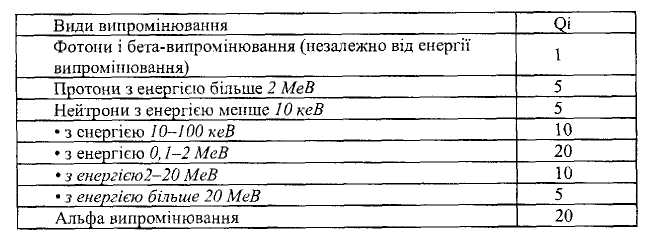 28
Нормування радіоактивних речовин у повітрі. Основним джерелом опромінення населення є природне випромінювання навколишнього середовища. Таким навколишнім середовищем, у якому людина проводить 80 % усього часу, є будівлі, житлові будинки і виробничі приміщення. Якщо порівняти повітря в наших квартирах із забрудненим міським, то в приміщені воно виявиться в 4–6 разів бруднішим і у 8–10 разів токсичними.
Компонентом природного випромінювання є:
 по–перше, будівельні матеріали, виготовлені з природної сировини, що мають у своєму складі природні РН – 226Rа, 232Тh, 40К, які є джерелом зовнішнього гамма–випромінювання всередині приміщень; 
по–друге радіоактивний газ радон, який утворюється при розпаданні 226Rа і 232Тh і надходить у повітря приміщень зі стін, ґрунту з водопроводу, побутового газу.
Сумарно ці джерела вносять до 70% у загальну дозу випромінювання населення.
29
Допустимі рівні потужності поглиненої дози (ППД) гамма – випромінювання в повітрі будинків та приміщень (поширюються на гамма – випромінювання, сформоване за рахунок активності природних радіонуклідів, включаючи природний радіаційний фон): 
 Потужність поглиненої дози (ППД) всередині приміщень, будівель та споруд, які проектуються, будуються та реконструюються для експлуатації з постійним перебуванням людей, не повинна перевищувати 0,27 мкГр /год–1 (30 мкР /год–1).
• ППД всередині приміщень, будівель і споруд, які експлуатуються з постійним перебуванням людей, не повинна перевищувати 0,45 мкГр /год–1 (50мкР /год–1), за винятком дитячих, санітарно–курортних і лікувально–оздоровчих закладів.
Для повітря приміщень установлені допустимі рівні середньої квадратичної еквівалентної рівноважної концентрації (ЕРК) ізотопів радону:
♦ Для повітря приміщень, що проектуються і будуються та при реконструкції будинків і споруджень с постійним перебуванням людей ЕРК 222Rn не повинна перевищувати 50Бк /м–3, а для 220Rn – 3 Бк/м–3.
♦ БРК 222 Rn у повітрі будинків, що експлуатуються з постійним перебуванням людей не повинна перевищувати 100 Бк /м–3, а для 220Rn – 6 Бк/м–3.
30
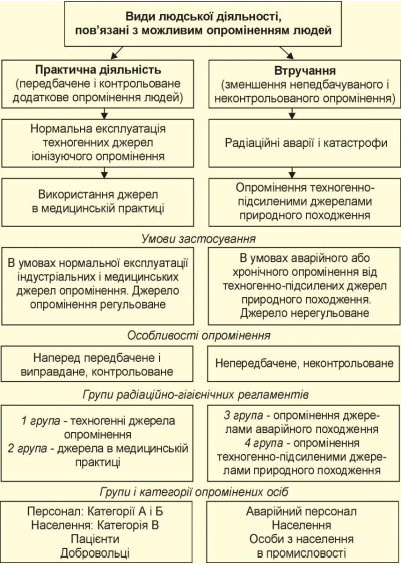 Вимоги норм радіаційної безпеки в Україні
Нормами радіаційної безпеки України  встановлені такі категорії осіб, що зазнають опромінювання: 
категорія А (спеціальний персонал) 
– особи, які постійно чи тимчасово працюють безпосередньо з джерелами іонізуючого випромінювання;
категорія Б (додатковий персонал) 
– особи, що безпосередньо не проводять робіт з джерелами іонізуючого випромінювання, проте у зв’язку з розташуванням робочих місць у приміщеннях або на промислових майданчиках об’єктів з радіаційноядерними технологіями можуть отримати додаткове опромінення; 
категорія В (населення) – решта населення країни. 
Крім цього, є ще такі під категорії населення: медичний персонал і добровольці (ліквідатори).
31
У сучасному нормуванні радіаційної безпеки в Україні розглянуті питання, що стосуються особливостей опромінення різних категорій осіб:
 рівні опромінення спеціального персоналу (категорія А), умов його підвищення у разі радіаційної аварії;
 рівні опромінення додаткового персоналу (категорія Б);
 рівні опромінення населення (категорія В);
 радіаційно-гігієнічні рівні медичного опромінення різних груп хворих;
 радіаційно-гігієнічні рівні опромінення осіб, що причетні до ліквідації радіаційної аварії, зокрема для персоналу і населення, яке проживає в зоні відчуження.

Саме для наведених категорій осіб розраховані ліміти припустимих доз та ступені радіоактивного опромінення населення в мЗв.
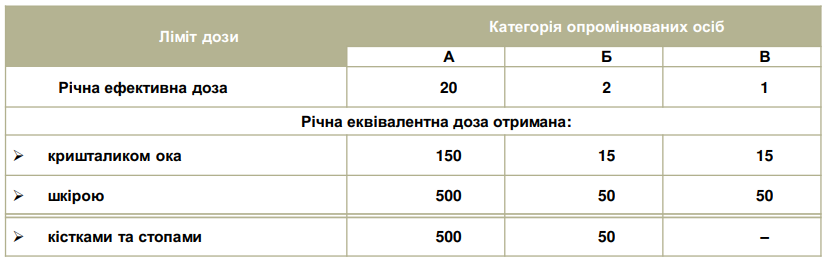 32
З метою захисту населення від впливу іонізуючого випромінювання юридичні та фізичні особи, які здійснюють практичну діяльність, зобов'язані:
здійснювати систематичний контроль за радіаційним станом робочих місць, приміщень, території, в санітарно-захисних зонах та зонах спостережень, а також за викидами і скидами радіоактивних речовин;
розробляти обгрунтування додержання норм радіаційної безпеки щодо нової (модернізованої) продукції, матеріалів і речовин, технологічних процесів і виробництв;
планувати і проводити заходи щодо забезпечення захисту людини від впливу іонізуючого випромінювання;
здійснювати контроль і облік індивідуальних доз опромінення персоналу;
організовувати проведення періодичних медичних оглядів персоналу;
регулярно інформувати персонал щодо рівнів іонізуючого випромінювання на робочих місцях та значення отриманих ним доз опромінення;
своєчасно інформувати органи виконавчої влади та органи місцевого самоврядування, органи державного регулювання ядерної та радіаційної безпеки щодо виникнення аварійних ситуацій, порушень технологічних регламентів, які створюють загрозу для безпеки людини;
забезпечувати реалізацію прав громадян та їх об'єднань на надання інформації щодо стану захисту людини від впливу іонізуючого випромінювання.
33
Завдання для самостійного опрацювання
Загальна вібрація.
Локальна вібрація.
Методи захисту від впливу вібрації.
Наслідки впливу ЕМП на організм людини.
Засоби захисту від ЕМП
Основні регламентовані величини НРБУ – 97.
НРБУ – 97. Радіаційно-гігієнічні регламенти першої групи.
НРБУ – 97. Радіаційно-гігієнічні регламенти другої групи – медичне опромінення населення.
НРБУ – 97. Радіаційно-гігієнічні регламенти третьої групи. Втручання в умовах радіаційних аварій.
НРБУ – 97. Радіаційно-гігієнічні регламенти четвертої групи.
34